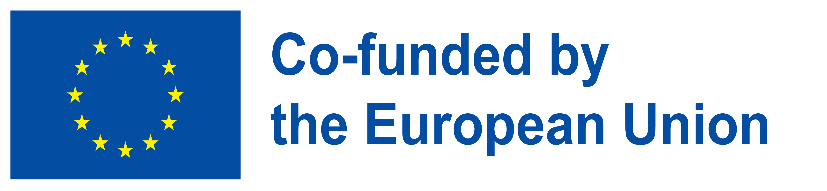 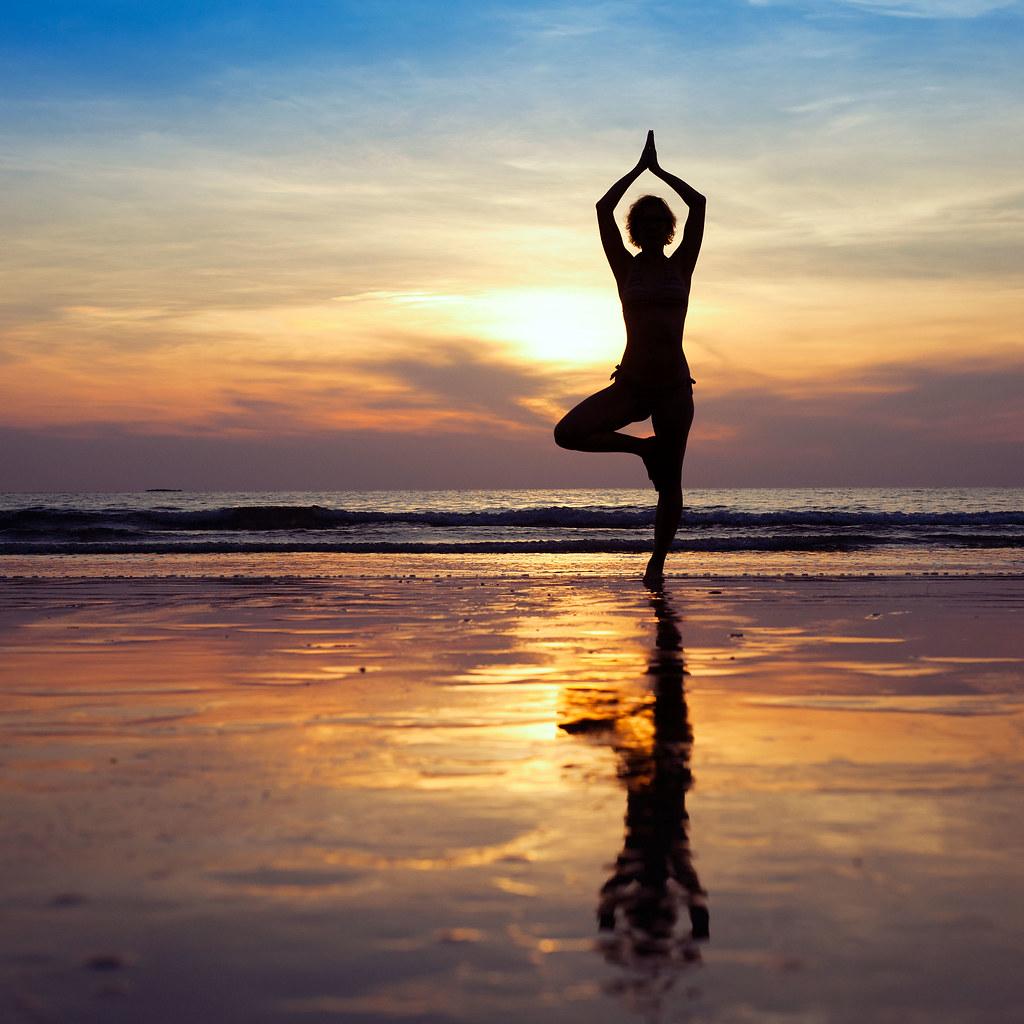 Дигитална благосостојба - Разбирање и негување здрави дигитални навики
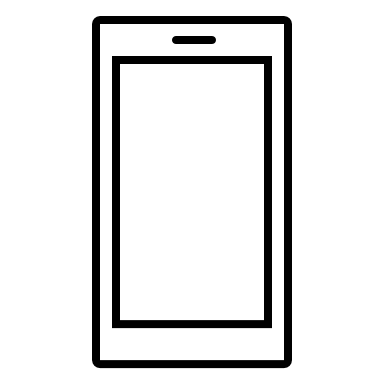 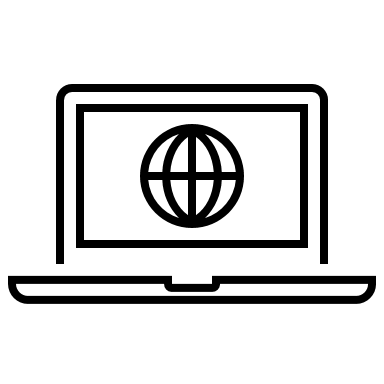 Градење дигитална отпорност преку овозможување на дигитална благосостојба и безбедност достапна за сите2022-2-SK01-KA220-ADU-000096888
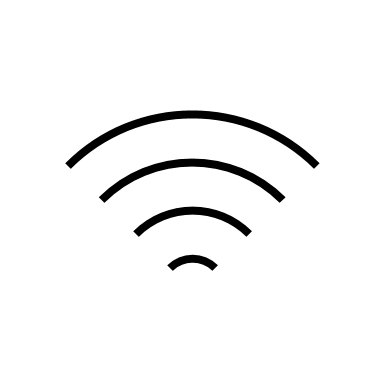 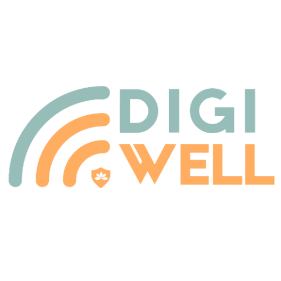 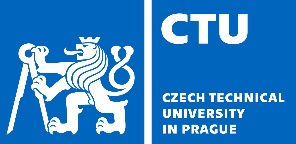 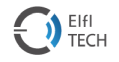 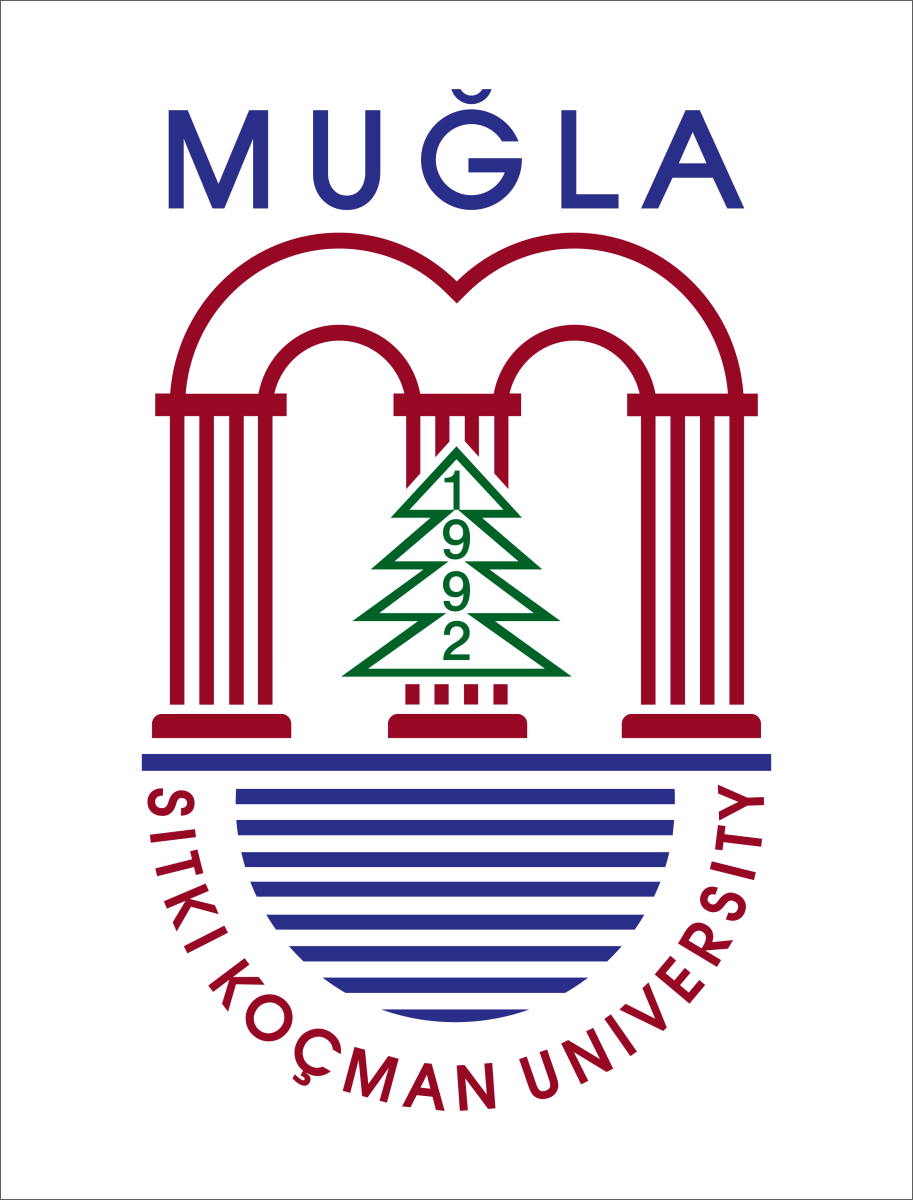 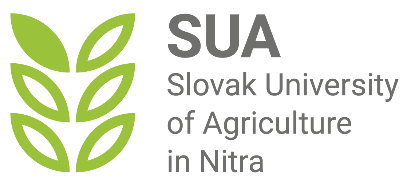 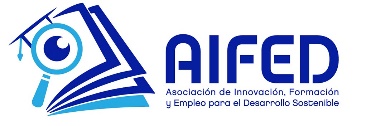 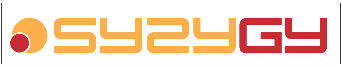 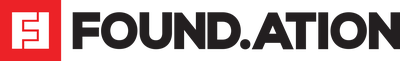 Вовед
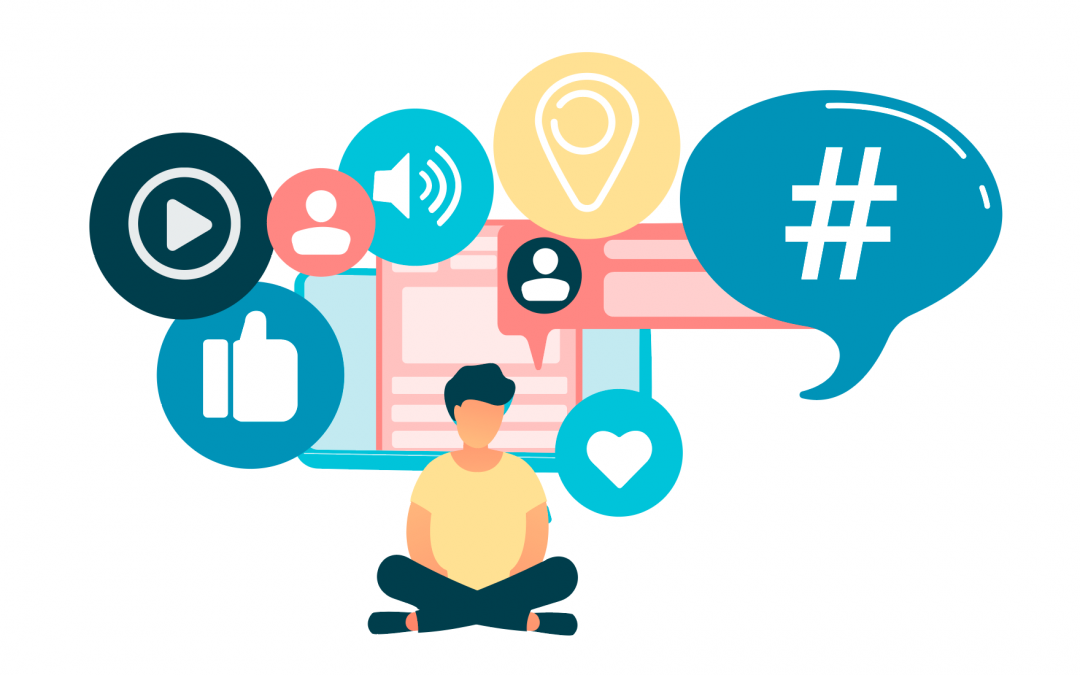 Технологијата е составен дел од нашите животи; има позитивно и негативно влијание врз нашата благосостојба ако го користиме прекумерно или безмислено.
Во овој модул, ќе го истражиме концептот на дигитални навики и како тие влијаат на нашето ментално и физичко здравје, продуктивноста и односите.
Ќе истражиме некои практични стратегии за да управуваме со нашите дигитални навики и да негуваме повнимателен и избалансиран однос со технологијата.
Основа на дигитален велнес
Што е дигитален велнес ?
Дигитален велнес (исто така познат како дигитална благосостојба или дигитално здравје) е стремеж кон намерен и здрав однос со технологијата, како на работното место, така и во личниот живот.

Со многу работни места и секојдневни активности кои се потпираат на интернет и дигитални уреди, целта на дигиталната благосостојба е да промовира здрави навики за користење и да му помогне на корисникот да одржува здрав начин на живот во својот секојдневен живот.
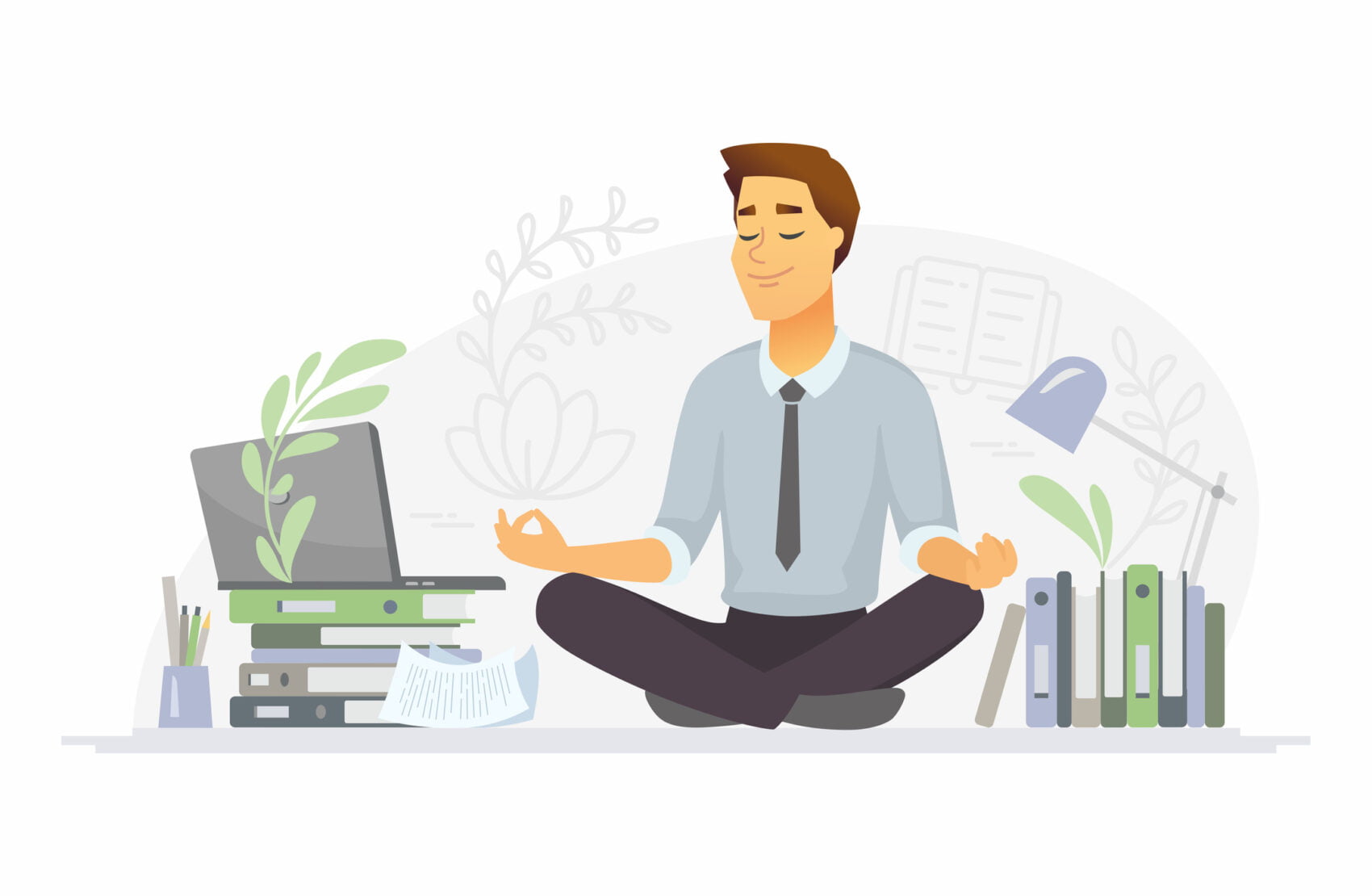 Дигитални навики
Што се дигитални навики?

Тие се моделите на однесување и ставови што ги развиваме кон технологијата, како на пример колку често ја користиме, за што ја користиме и како се чувствуваме во врска со неа.
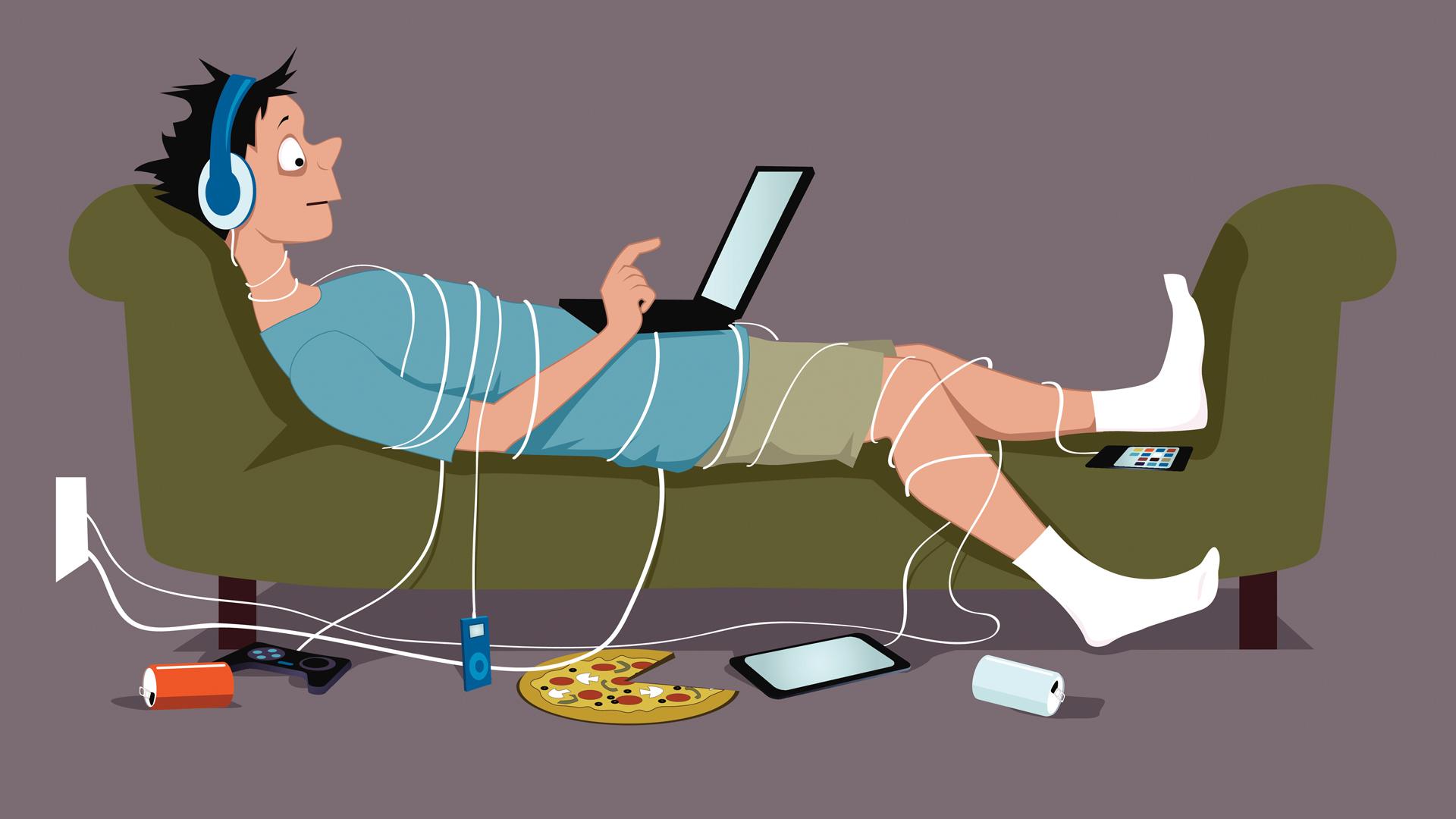 Усогласување на дигитални навики
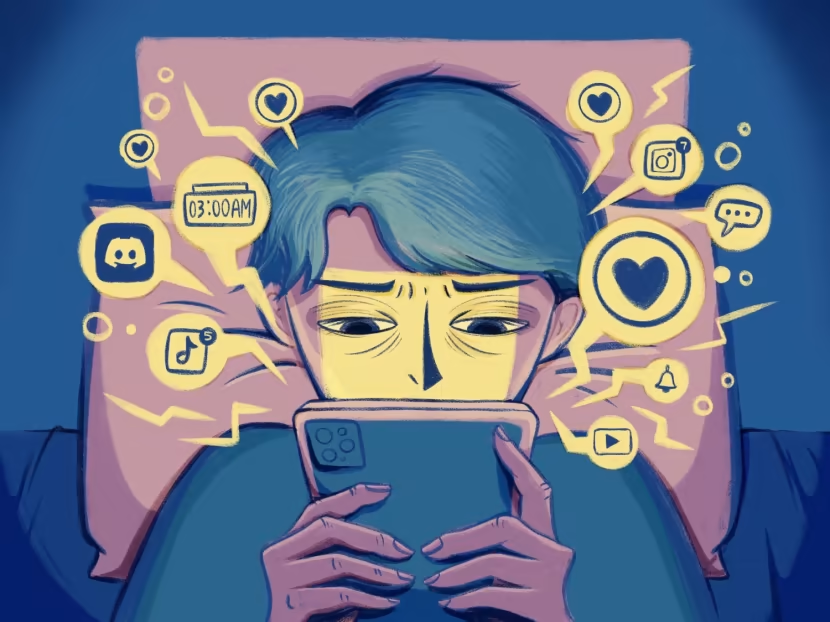 Во зависност од тоа како тие се усогласуваат со нашите вредности, цели и потреби, дигиталните навики можат да бидат здрави или нездрави:
Здравите дигитални навики ја подобруваат нашата благосостојба, како што е користењето технологија за учење, креативност, комуникација или забава, на умерен и намерен начин.
Нездравите дигитални навики и штетат на нашата благосостојба, како што е користењето технологија за бегство, одземање на внимание, зависност или изолација, на прекумерен или компулсивен начин.
Самосвест
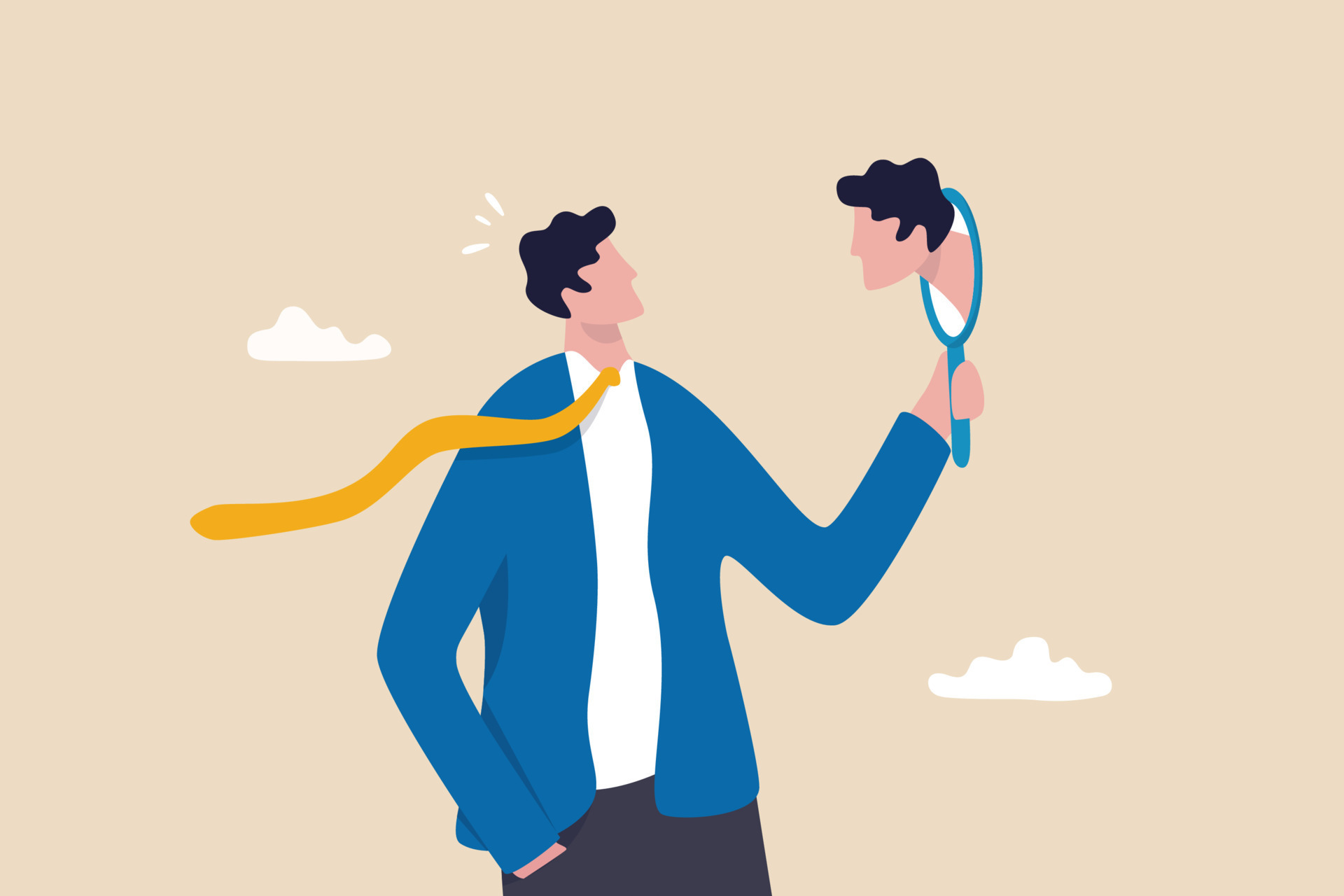 За да изградиме здрави дигитални навики, треба да започнеме со самосвест.

Самосвеста е способност да ги препознаеме и разбереме нашите сопствени мисли, чувства и постапки и како тие влијаат на себе и на другите.
Поддршка за самосвест
Треба да ги идентификуваме нашите дигитални навики и да оцениме дали тие ни служат или не, предизвикувачите, придобвки и последиците од нашите дигитални навики и како тие влијаат на нашето однесување.
Со тоа што сме самосвесни, можеме да направиме посвесни и информирани избори за нашата употреба на технологија и да ја усогласиме со нашите лични и професионални цели.
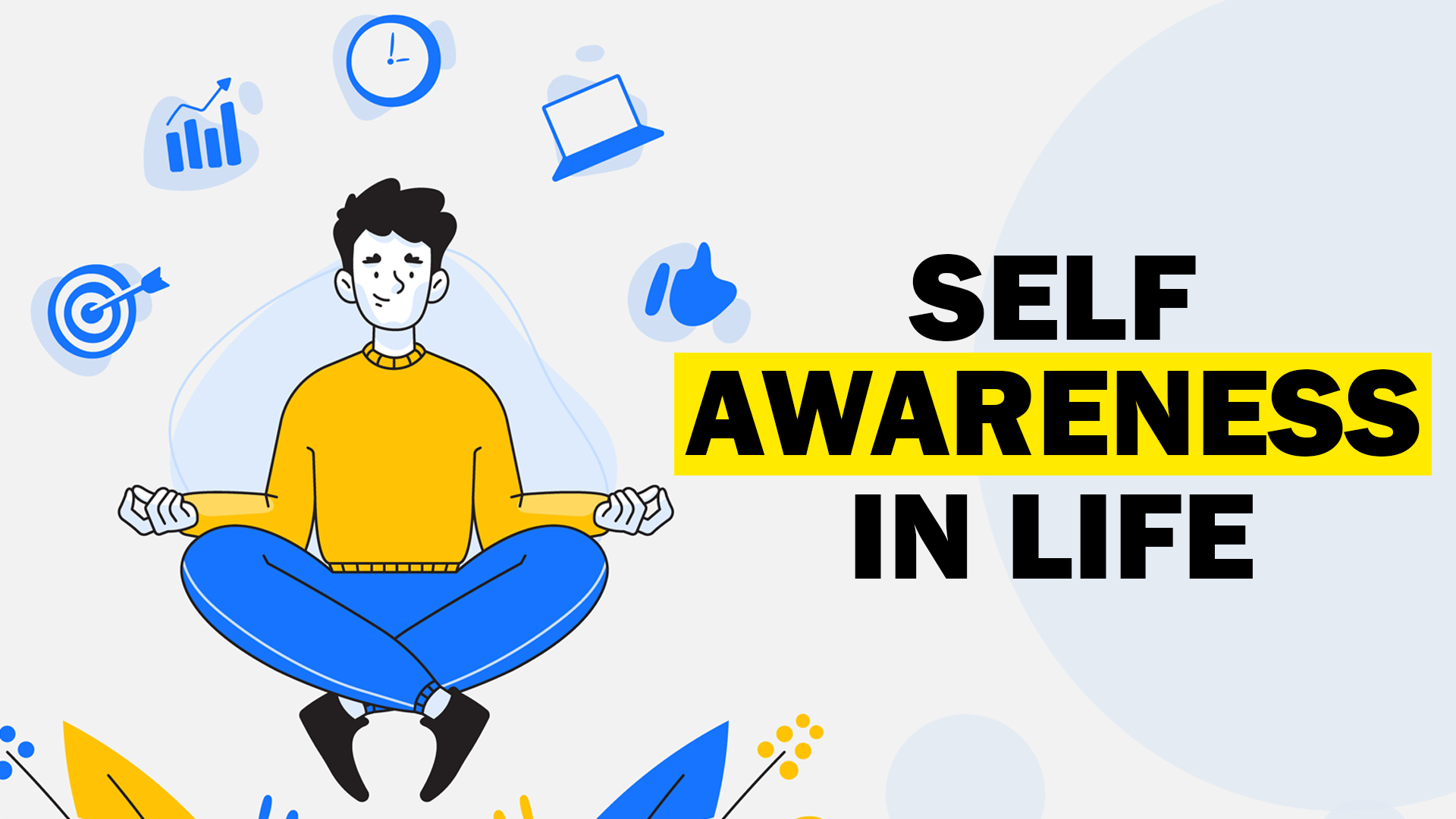 Размисли
Размислете за вашите цели:
Размислете за вашите лични и професионални цели.
Размислете за тоа како вашите дигитални навики се усогласуваат со овие цели.
Идентификувајте ги сите навики што може да го попречат вашиот напредок.
Стратегии кои ќе ви помогнат да станете посвесни за себе
Запиши
Водете дигитален дневник:
 Запишувајте ги вашите дигитални активности низ денот.
Запишувајте го времето поминато на различни платформи и целта на секоја интеракција.
Редовно прегледувајте го вашиот дневник за да идентификувате модели и трендови.
Постави
Поставете специфични цели:
Дефинирајте јасни цели за вашето дигитално користење.
Воспоставете специфични ограничувања за времето поминато на социјалните медиуми, е-поштата или други активности на интернет.
Редовно проценувајте го вашиот напредок кон овие цели.
Користете апликации за продуктивност:
Размислете за вашите лични и професионални цели.
Размислете за тоа како вашите дигитални навики се усогласуваат со овие цели.
Идентификувајте ги сите навики што може да го попречат вашиот напредок.
Користи
Стратегии кои ќе ви помогнат да станете посвесни за себе
Спроведете периоди за дигитална детоксикација :
Снимајте ги вашите дигитални активности во текот на денот.
Забележете го времето поминато на различни платформи и целта на секоја интеракција.
Редовно прегледувајте го вашиот дневник за да идентификувате модели и трендови.
Спроведи
Практикувај
Практикувајте свесност :
Интегрирајте ги техниките на внимателност во вашата дигитална рутина.
Бидете присутни и целосно ангажирани за времето на онлајн активностите.
Забележете ги вашите емоции и реакции на дигитални стимули без осудување.
Ревизија
Ревизија на вашите сметки на социјалните медиуми :
Прегледајте ги вашите сметки на социјалните мрежи и содржината што ја следите.
Не следете ги сметките што придонесуваат за негативни чувства или ве одвлекуваат од вашите цели.
Направете го вашето онлајн опкружување да биде попозитивно и намерно.
Стратегии кои ќе ви помогнат да станете посвесни за себе
Распоред
Распоред на време без технологија:
Одвојте одредени периоди во текот на денот кога ќе бидете ослободени од технологија.
Користете го ова време за фокусирана работа, вежбање или други недигитални активности.
Создадете зони без технологија во одредени области од вашиот дом.
Побарај
Побарајте повратни информации:
Прашајте ги пријателите, семејството или колегите за повратни информации за вашите дигитални навики.
Тие можат да дадат вредни сознанија за однесувањето што можеби не сте го забележале.
Бидете отворени за конструктивна критика и направете соодветни прилагодувања.
Стратегии кои ќе ви помогнат да станете посвесни за себе
Едуцирајте се:
Останете информирани за влијанието на прекумерната дигитална употреба врз менталното и физичкото здравје.
Читајте книги, статии или посетувајте работилници за дигитална благосостојба.
Разберете ги потенцијалните придобивки и недостатоци на различните онлајн платформи.
Едуцирај
Акт на балансирање:Време  поминато пред екран наспроти продуктивност
Еден од предизвиците за управување со нашите дигитални навики е да се најде вистинската рамнотежа помеѓу времето на поминато пред екран и продуктивноста.
Времето поминато пред екран е времето што го поминуваме користејќи уреди со екрани, како што се паметни телефони, таблети, лаптопи или телевизори.
Времето поминато пред екранот може да биде корисно или штетно, во зависност од тоа како го користиме и како тоа влијае на нашите други активности и одговорности.
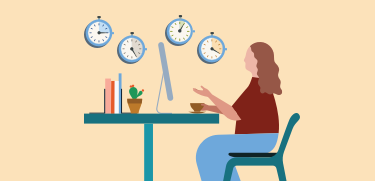 Корисното време поминато пред екран е кога користиме технологија за одредена цел, како што се работа, образование или слободно време, а можеме да се исклучиме кога ќе завршиме.
Корисно наспроти штетно поминато време пред екран
Штетно поминато време пред екран е кога користиме технологија без јасна причина, или губиме чувство за време и ги занемаруваме нашите други задачи и обврски.
За да го балансираме времето поминато пред екран и продуктивност, треба да примениме некои техники за управување со времето
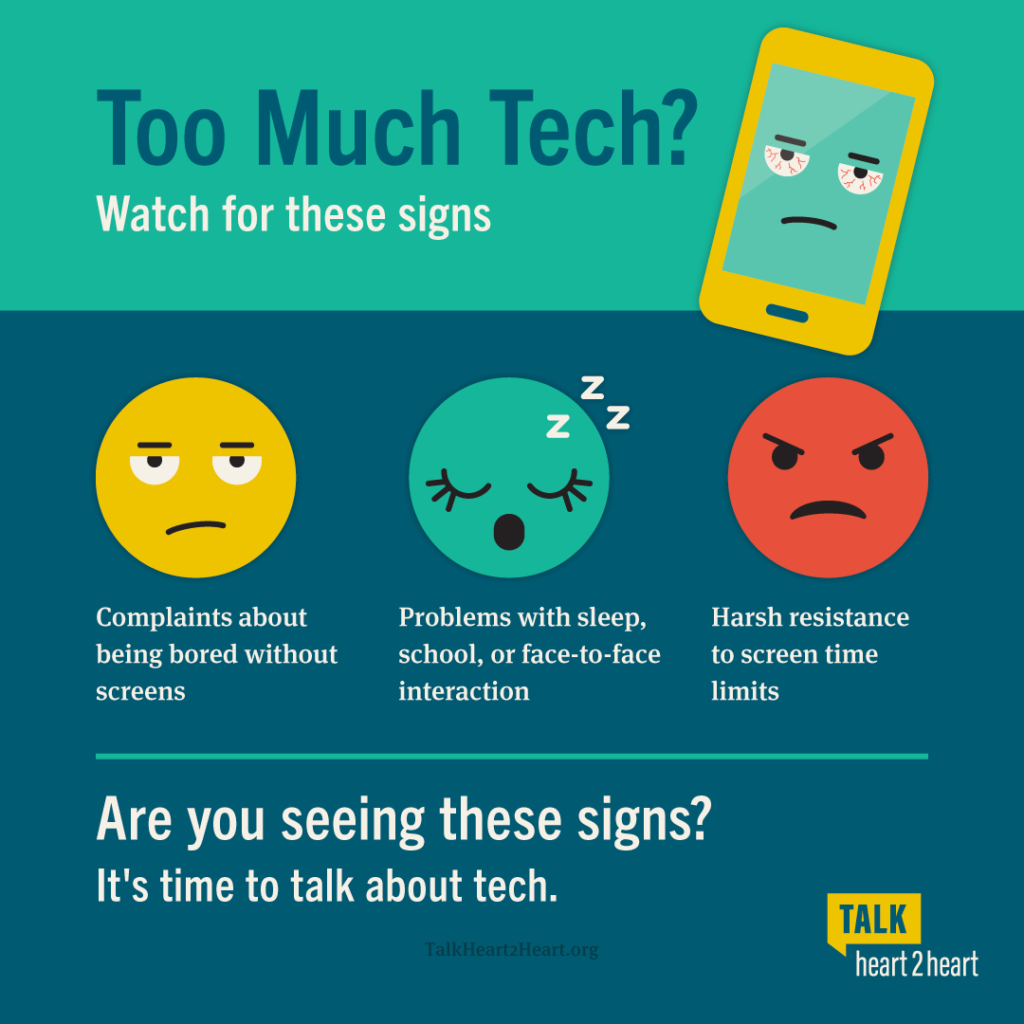 Поставување дневно или неделно ограничување за времето поминато на екранот и негово следење со апликации или алатки.
Закажување специфични времиња за користење технологија и избегнување во други времиња, како пред спиење, за време на оброците или додека работите.
Давање приоритет на нашите најважни и итни задачи и нивно завршување пред да се користи технологијата за одмор или забава.

Редовни паузи од технологијата и нивно користење за да направите нешто друго:
Истегнување
Одење
Читање
Медитирање
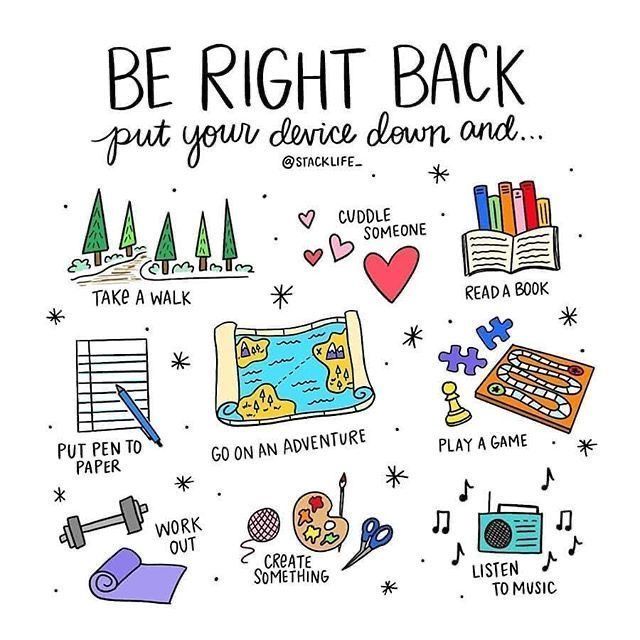 Постави приоритети
Поставете приоритети:
Користете ја матрицата на Ајзенхауер за да им дадете приоритет на задачите врз основа на итноста и важноста.
Обезбедете јасно разбирање за тоа што бара итно внимание наспроти она што може да се одложи.
Дигитални стратегии за управување со времето
Дневен Распоред
Дневен распоред:
Развијте структуриран дневен распоред кој распределува специфични временски блокови за различни дигитални активности.
Јасно дефинирајте кога ќе се вклучите во задачи како што се е-пошта, проектна работа и паузи.
Помодоро техника
Помодоро техника:
Прифатете ја техниката Помодоро со фокусирани работни интервали од 25 минути проследени со кратки паузи.
Искористете го овој пристап за да ја одржите концентрацијата и да спречите исцрпеност за време на дигиталната работа.
Ограничи го мултитаскингот
Ограничете го мултитаскингот:
Зголемете ја ефикасноста со фокусирање на една задача во исто време, наместо да се обидувате да извршувате повеќе задачи.
Овој пристап помага да се подобри квалитетот на вашата работа и да се намали менталниот товар.
Дигитални стратегии за управување со времето
Ограничи  известувања
Ограничете ги известувања:
Подобрете ја концентрацијата и минимизирајте ги прекините со исклучување на несуштинските известувања.
Закажете одредени времиња за проверка на пораките и ажурирањата за да избегнете постојано одвлекување на вниманието.
Групирајт слични задачи
Групирајте слични задачи:
Минимизирајте ги прекините и насочете го работниот тек со групирање слични дигитални задачи.
Ова го намалува когнитивното оптоварување поврзано со честото менување контекст.
Зони без дигитално користење
Зони без дигитално користење:
Определете специфични области или времиња како зони без дигитално за да промовирате поздрав баланс помеѓу работата и животот.
Создадете физички простори или одредени часови каде дигиталните уреди намерно не се користат.
Дигитални стратегии за управување со времето
Прегледај и приспособи
Прегледајте и приспособете:
Редовно проценувајте ги и приспособувајте ги вашите стратегии за дигитално управување со времето врз основа на продуктивноста и благосостојбата.
Бидете флексибилни и отворени за дотерување на вашиот пристап по потреба.
Соработувај со Дигитален календар
Соработувајте со Дигитален календар:
Ефикасно закажувајте задачи, состаноци и потсетници користејќи дигитални календари.
Споделете календари со колегите за заедничко планирање и координација на проекти.
Дигитални стратегии за управување со времето
Научи да кажеш
не
Научете да кажете не:
Дајте приоритет на основните задачи со поставување јасни граници и учење да кажете не на несуштинските обврски.
Ова помага да се задржи фокусот на активностите со висок приоритет усогласени со вашите цели.
Поставување граници
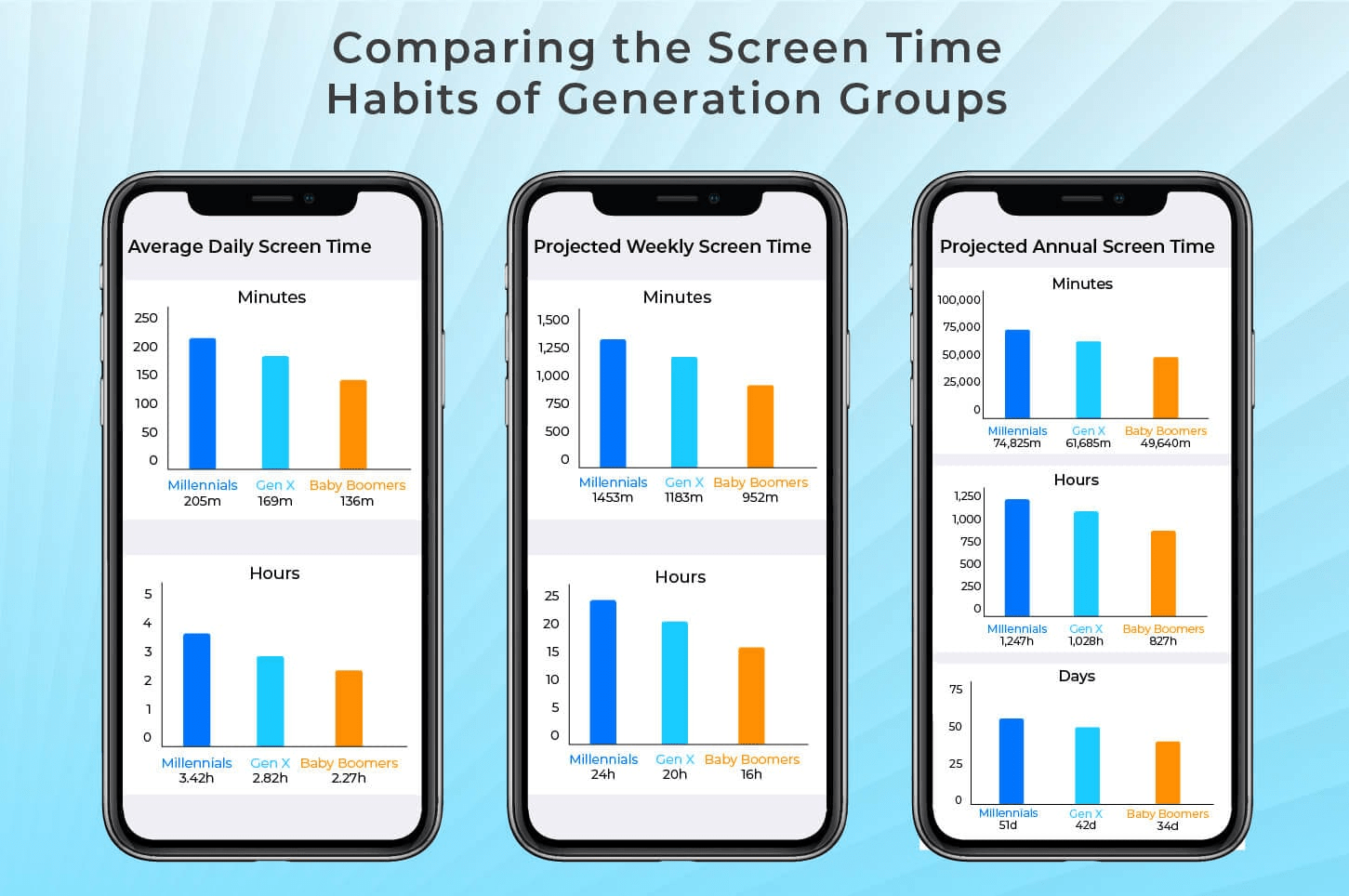 Друг предизвик за управување со нашите дигитални навики е поставувањето граници.
Границите се лимити и правилата што ги воспоставуваме за себе и за другите, за да ја заштитиме нашата благосостојба, приватност и автономија.
Границите ни помагаат да дефинираме што е прифатливо и неприфатливо, што е удобно и непријатно, а што е со почит и непочитување, во нашите интеракции со технологијата и луѓето.
Избегнувајте преголема стимулација и преоптоварување со информации, што може да предизвика стрес, анксиозност и замор.
Придобивки од поставување на граници
Зачувајте го нашиот личен и професионален идентитет, кој може да биде компромитиран со прекумерно споделување, сајбер-малтретирање или кражба на идентитет.
Подобрете ги нашите социјални и емоционални вештини, кои може да се нарушат со прекумерна или несоодветна употреба на технологијата, како што се пораки, игри или социјални медиуми.
Да си кажуваме кога и како ќе ја користиме технологијата и да се придржуваме до тоа.
Да им кажуваме на другите кога и како претпочитаме да комуницираме со нив и да ги почитуваме и нивните преференции.
Да им кажуваме на другите кога треба да се исклучиме и да бараме од нив да ја почитуваат нашата одлука.
Комуникација на дигитални граници
Моќта на исклучување
Еден од најефикасните начини за управување со нашите дигитални навики е да го исклучиме штекерот.
Исклучувањето е чин на исклучување од технологијата, привремено или трајно, заради нашата благосостојба .
Исклучувањето може да има многу придобивки за нашето ментално и физичко здравје
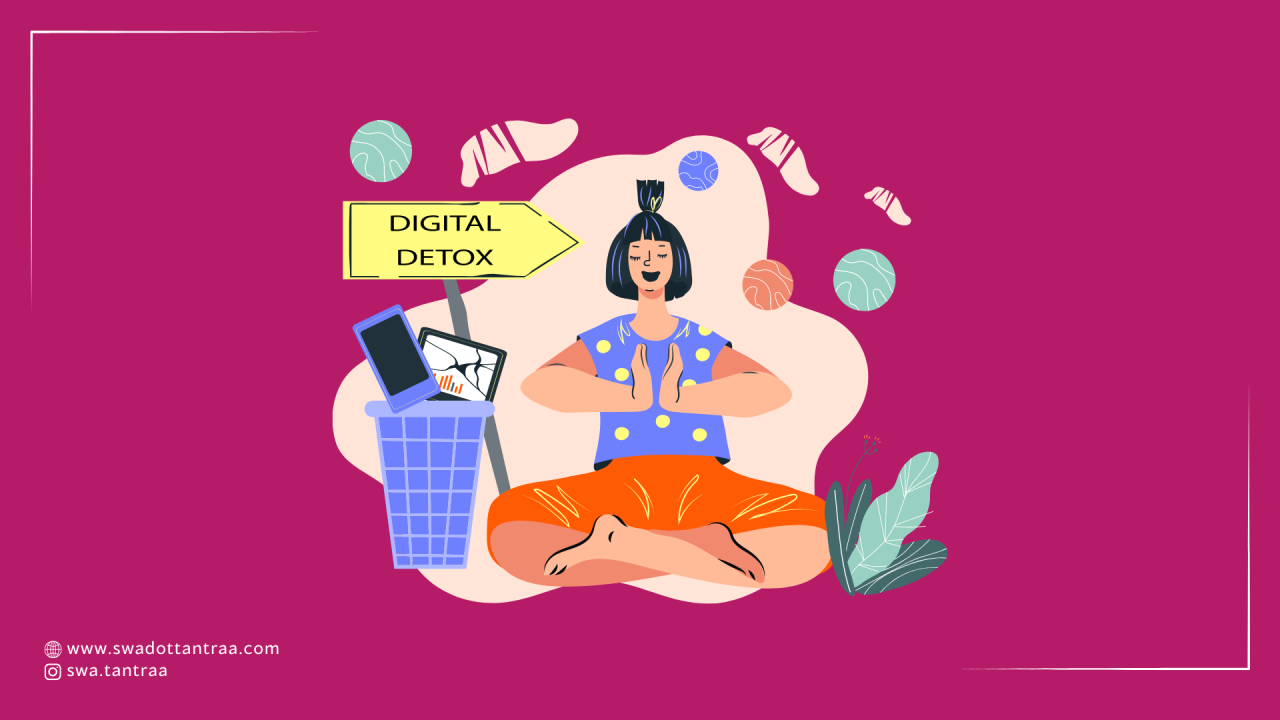 Намалување на стресот и анксиозноста, со намалување на нашата изложеност на негативни или огромни стимули.
Исклучување придобивки
Подобрување на квалитетот и квантитетот на спиењето, со избегнување сина светлина и стимулација пред спиење.
Зајакнување на креативноста и решавање на проблемите, дозволувајќи му на нашиот мозок да се одмори и да се наполни.
Подобрување на расположението и среќата, со зголемување на нашата благодарност и благодарност за сегашниот момент.
Планирајте исклучување
Планирање и избор на соодветно време и времетраење за исклучување и информирање на другите за тоа.
Подготовка на алтернативи и активности за пополнување на времето и просторот што технологијата обично ги зафаќа, како што се хоби, спорт или дружење.
Размислување за искуството и забележување на промените и придобивките што ги носи исклучувањето во нашиот живот.
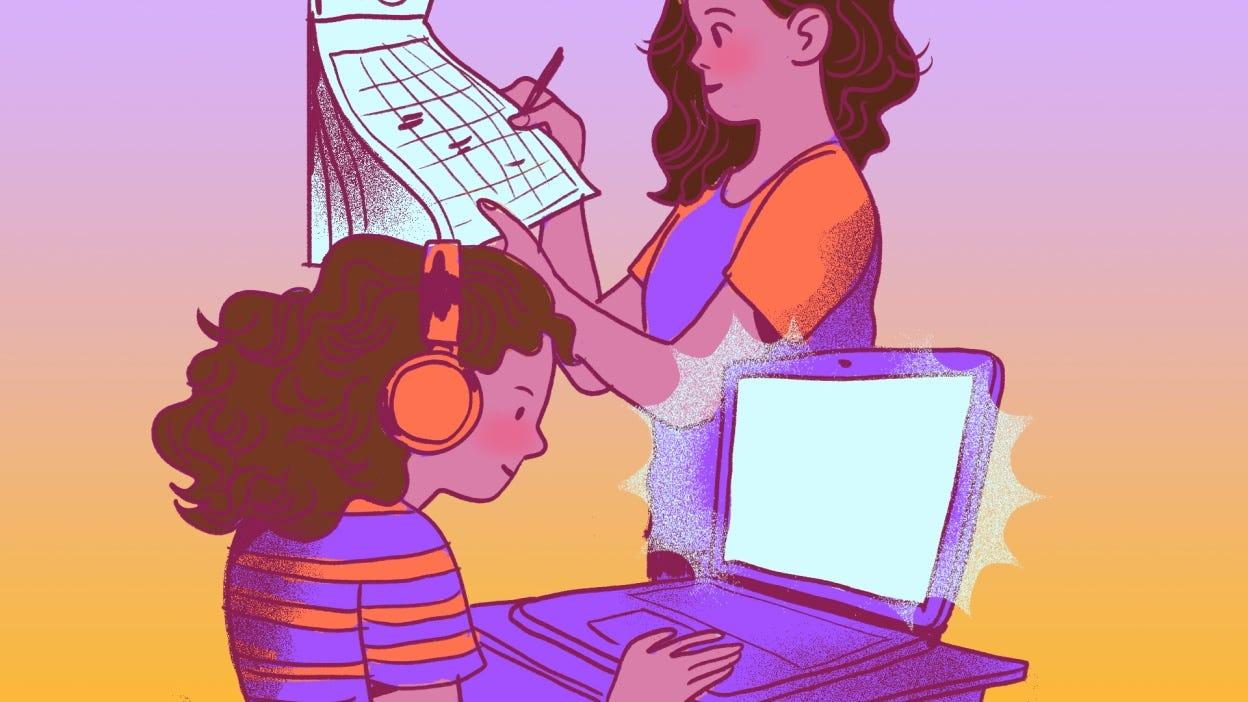 Прифаќање на свесноста во дигиталната ера
Целта на управувањето со нашите дигитални навики е да ја прифатиме внимателноста.
Внимателноста е практика на обрнување внимание на сегашниот момент, со љубопитност, отвореност и прифаќање.
Внимателноста ни помага да бидеме посвесни со нашата технологија и да уживаме во неа без да бидеме контролирани од неа.
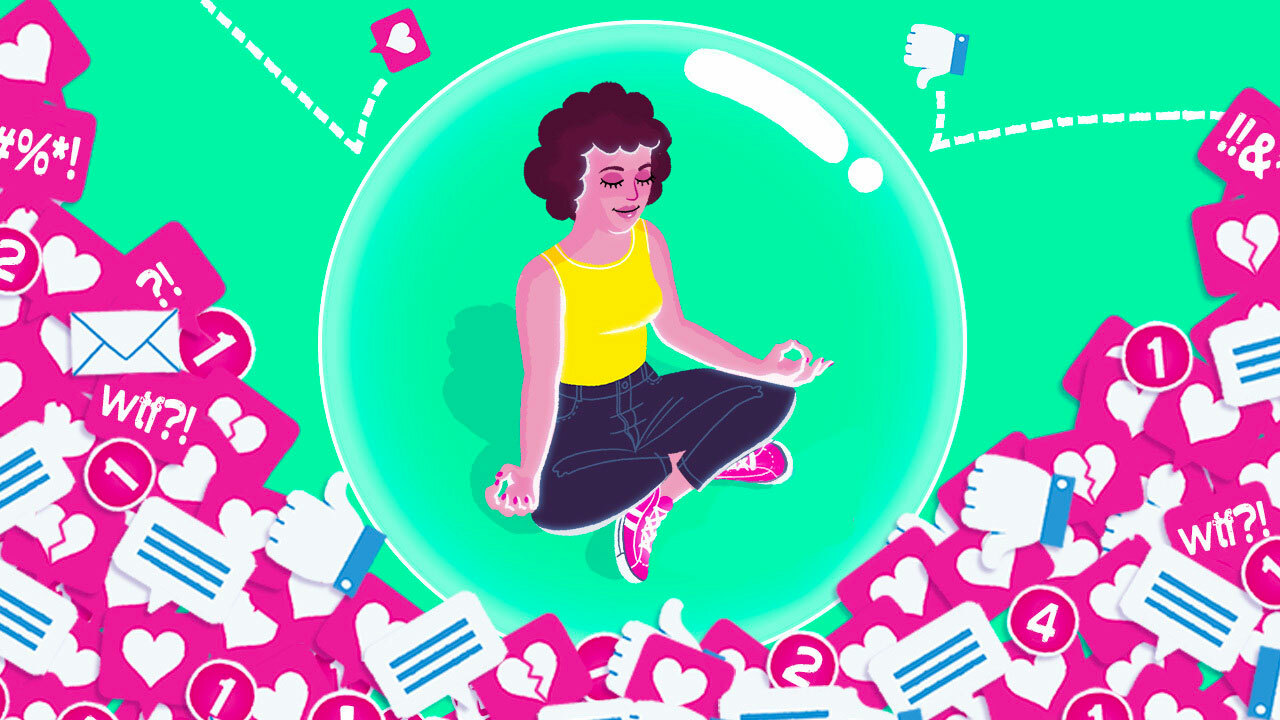 Дишете длабоко и свесно, пред, за време и по употребата на технологијата, за да го смирите вашиот ум и вaшето тело.
Проверка на себеси и нашите емоции пред, за време и по користењето на технологијата, за да ги разбереме нашите потреби и мотивации.
Поставувајќи си прашања пред, за време и по употребата на технологијата, за да ја оцениме нејзината цел и вредност, како:
Зошто го користам овој уред или апликација?
Што се надевам да постигнам или да добијам од тоа?
Како тоа влијае на мојата благосостојба и продуктивност?
Кога и како ќе престанам да го користам?
Техники за внимателност
Во овој модул разговаравме за концептот на дигитални навики и како тие влијаат на нашата благосостојба, продуктивност и односи.
Научивме и неколку практични стратегии за управување со нашите дигитални навики:
Да се биде самосвесен и свесен за нашата употреба на технологија.
Рефлексија
Балансирање на времето поминато пред екранот и продуктивноста со техники за управување со времето
Поставување здрави дигитални граници со себе и со другите
Редовно и намерно исклучување од технологијата.
Прифаќање на свесноста во дигиталната ера со внимание и љубопитност.
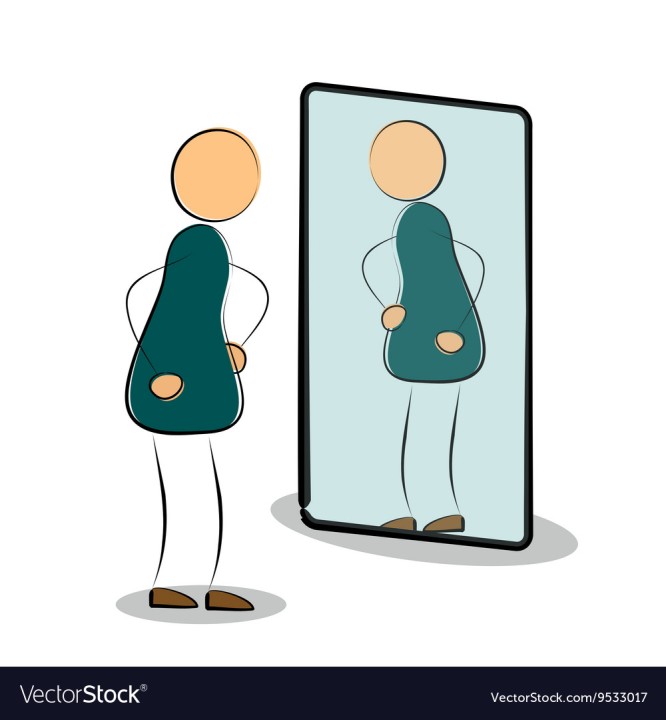 Започнете и научете ги најдобрите практики во следниот модул
Се надеваме дека овој модул ви помогна да ги разберете и негувате здравите дигитални навики и да уживате во технологијата на повнимателен и избалансиран начин.
Во следниот модул, ќе истражиме некои најдобри практики за користење на технологијата во различни домени и контексти, како што се образованието, работата, здравјето и забавата.
Бесплатна лиценца 
 
Производот е креиран на проектот „ Градење дигитална отпорност преку овозможување на дигитална благосостојба и безбедност достапна за сите 2022-2-SK01-KA220-ADU-000096888“ е развиен со поддршка на Европската комисија и го одразува исклучиво мислењето на автор. Европската комисија не е одговорна за содржината на документите
Публикацијата ја добива лиценцата Creative Commons CC BY-NC SA.

 


Оваа лиценца ви овозможува да ја дистрибуирате, преработување, подобрувате и надградувате работата, но само неформално (не за комерцијални цели). При користење на делото, како и извадоците од ова мора : 
да се спомене изворот и мора да се даде линк до лиценцата и да се наведат можни промени. Авторските права остануваат кај авторите на документите.
делото не смее да се користи за комерцијални цели.
Ако го преработите, конвертирате или надградите на делото, вашите придонеси мора да бидат објавени под истата лиценца како и оригиналот.
Одрекуевање од одговорност:
Проектот  е финансиран од Европската Унија. Сепак, искажаните ставови и мислења се само на авторот(ите) и не мора да ги одразуваат ставовите на Европската унија или Европската извршна агенција за образование и култура (EACEA). Ниту Европската Унија, ниту EACEA не можат да бидат одговорни за нив.